tres llaves
para un futuro diferente
industria
conocimiento
personas
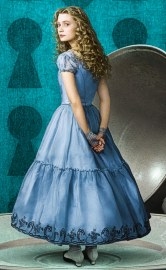 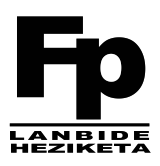 28 de Mayo de 2014
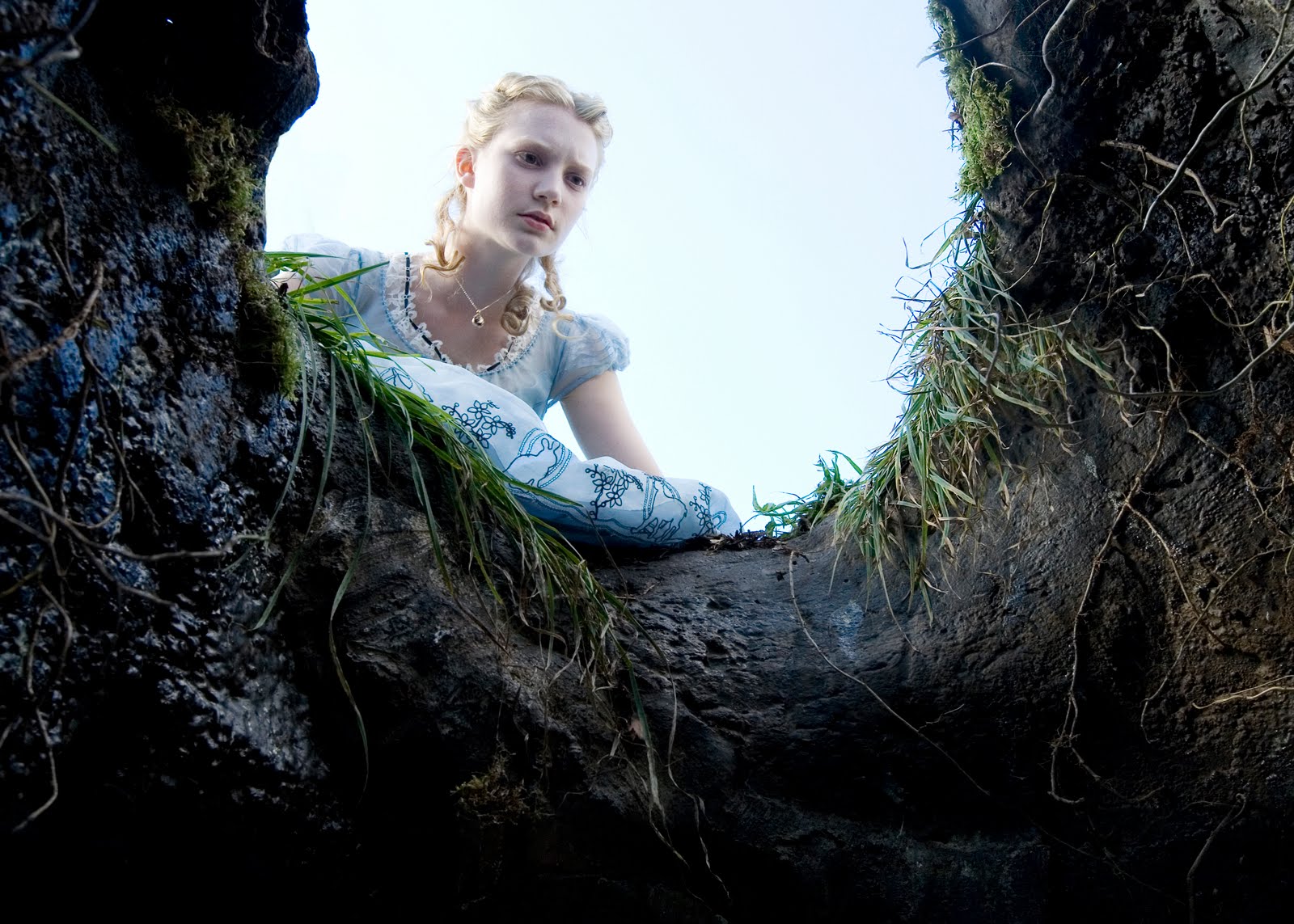 la madriguera del conejo
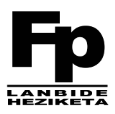 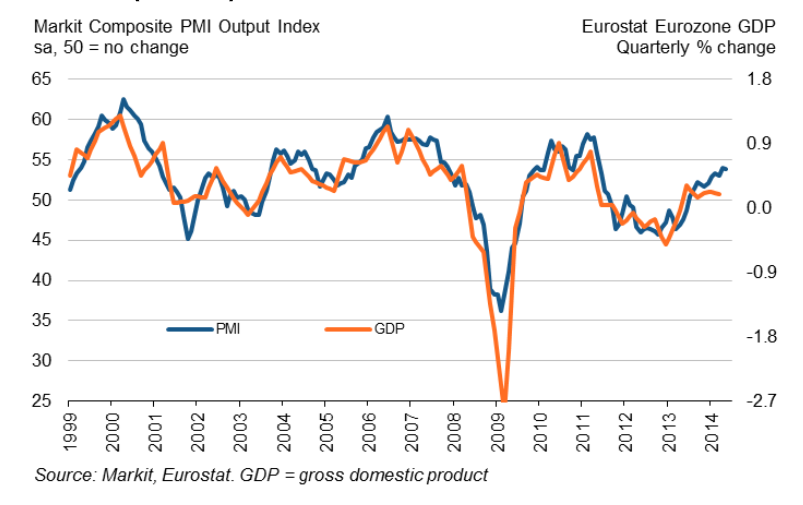 º
º
º
la madriguera del conejo
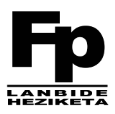 1
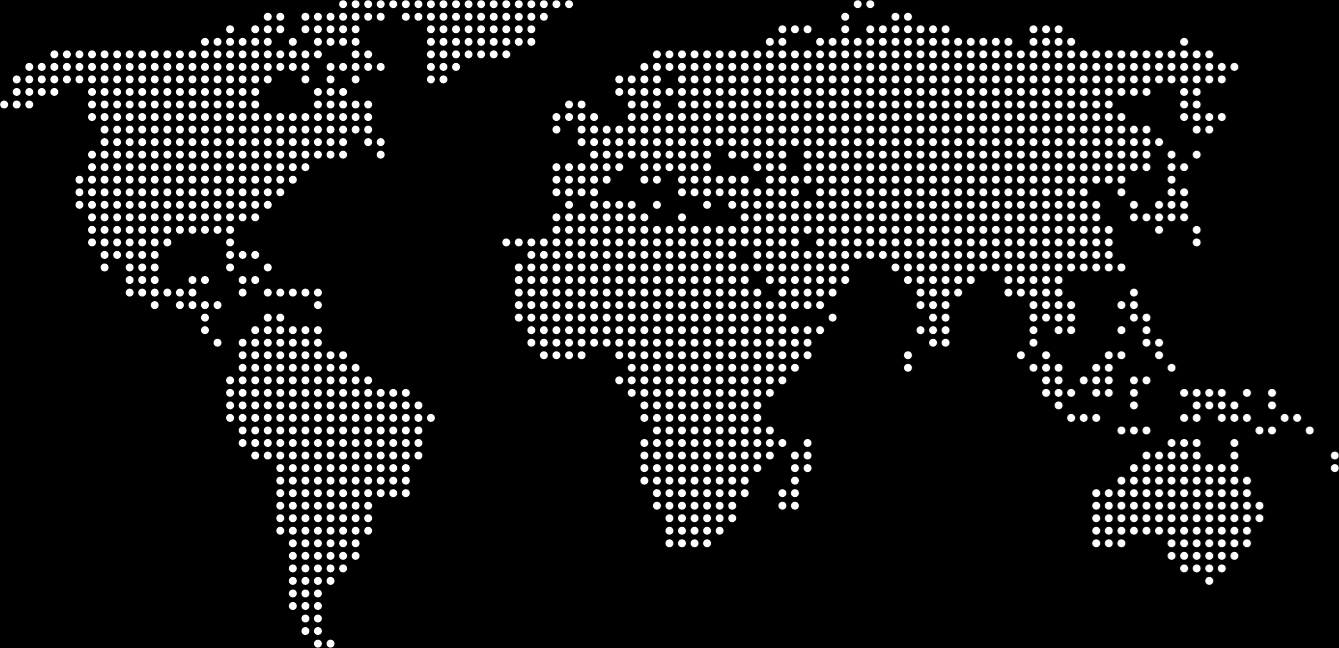 1
4
> 60


45


30


15
1
1
1
1
1
1
1
1
2015 	7.000 Millones
la madriguera del conejo
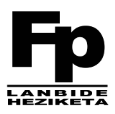 life expectancy
90
80
70
60
50
40
30
average
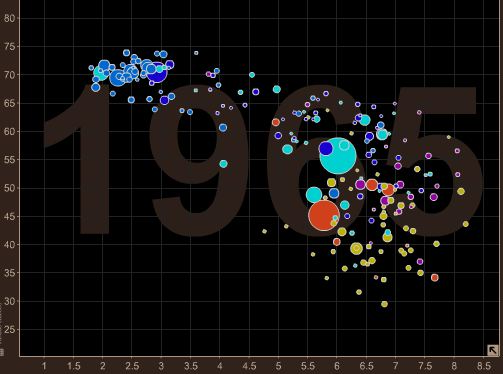 children per woman
1	2	3	4	5	6	7	8
la madriguera del conejo
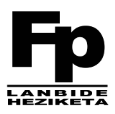 life expectancy
90
80
70
60
50
40
30
average
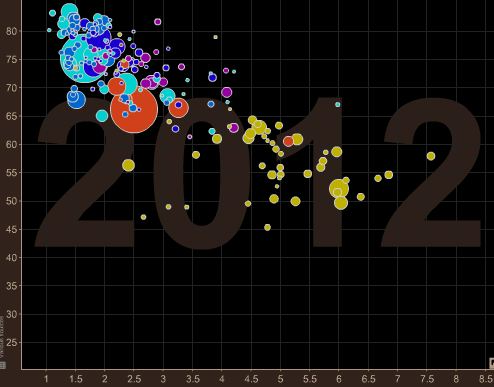 children per woman
1	2	3	4	5	6	7	8
la madriguera del conejo
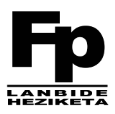 1
1
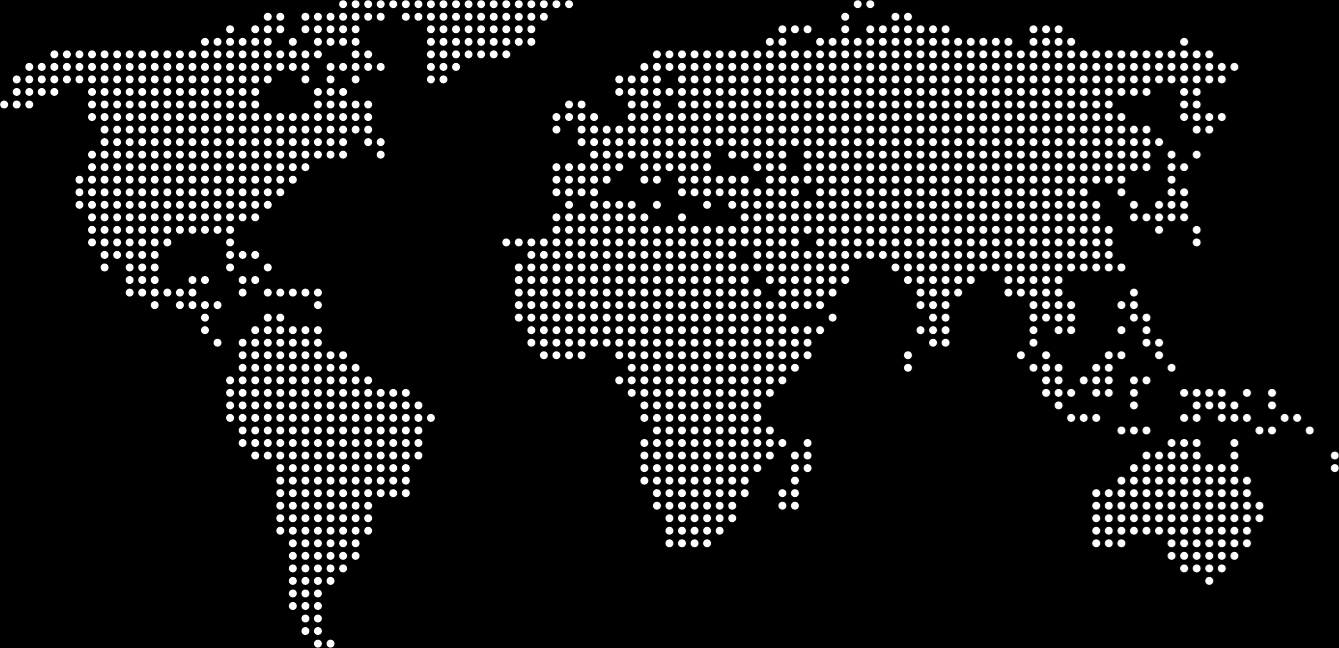 1
1
5
1
> 60


45


30


15
4
1
1
1
1
1
1
2100 	11.000 Millones
1
1
la madriguera del conejo
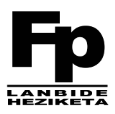 necesidad
1970
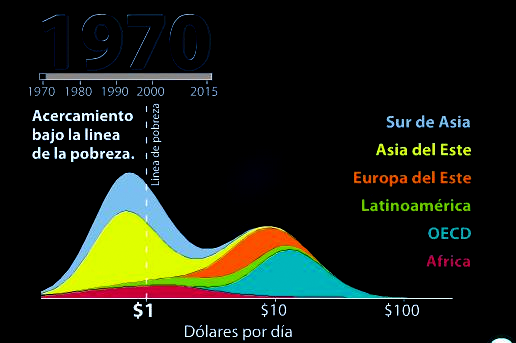 la madriguera del conejo
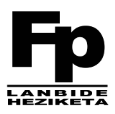 necesidad
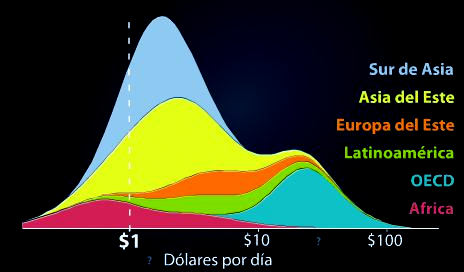 2000
la madriguera del conejo
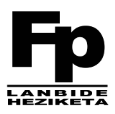 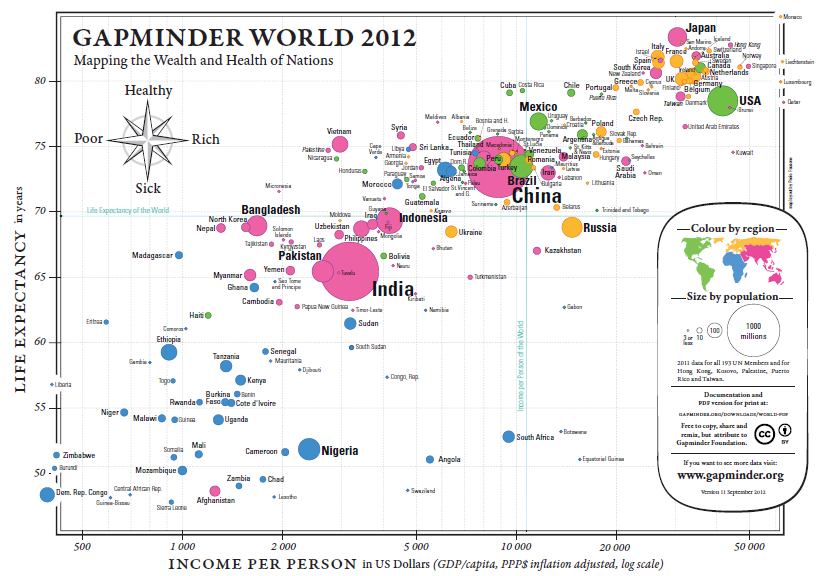 la madriguera del conejo
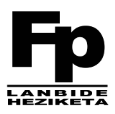 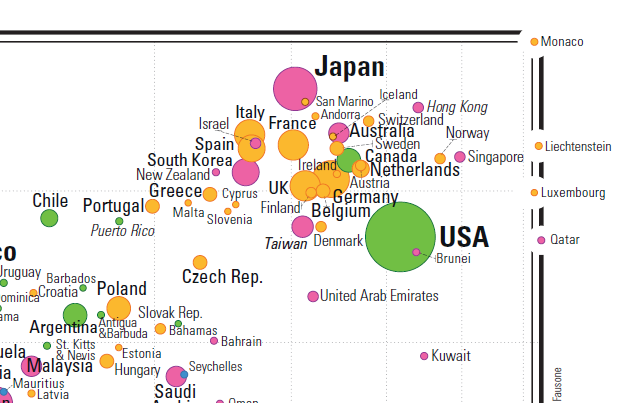 la madriguera del conejo
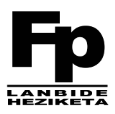 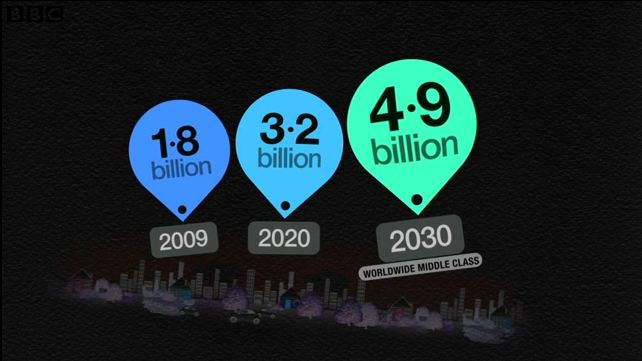 la madriguera del conejo
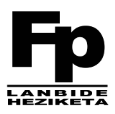 ASIA
3,2 bn
EUROPE
0,68 bn
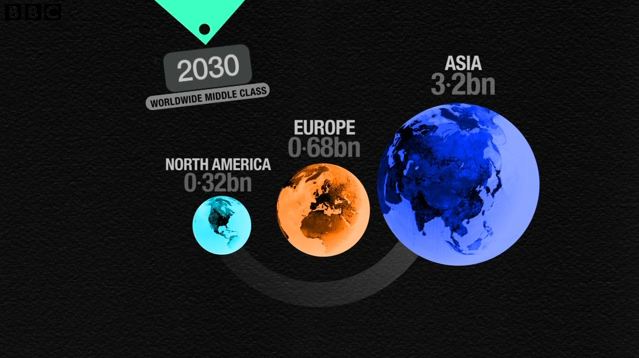 NORTH AMERICA
0,32 bn
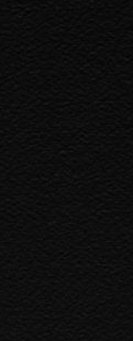 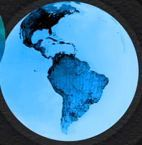 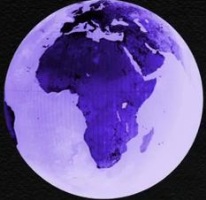 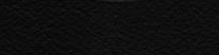 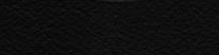 AFRICA & 
MIDDLE EAST
0,34 bn
LATIN
AMERICA
0,31 bn
la madriguera del conejo
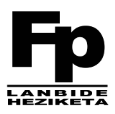 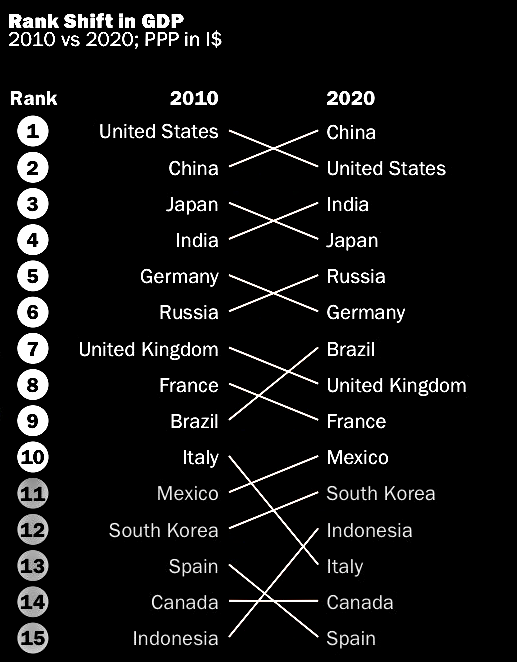 Consolidación de clases medias 
en los países emergentes
Crecimiento más rápido


Incremento de la desigualdad
en países desarrollados
Crecimiento más lento
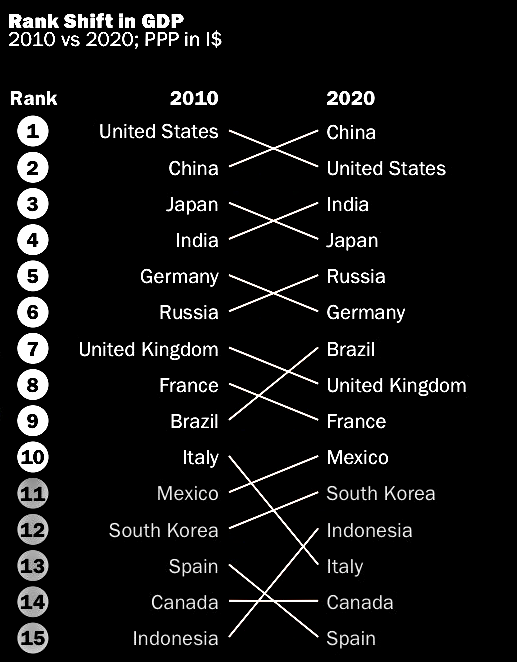 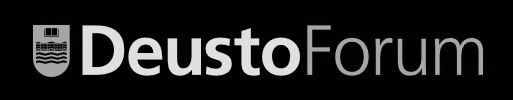 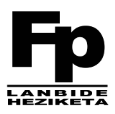 2025
2014
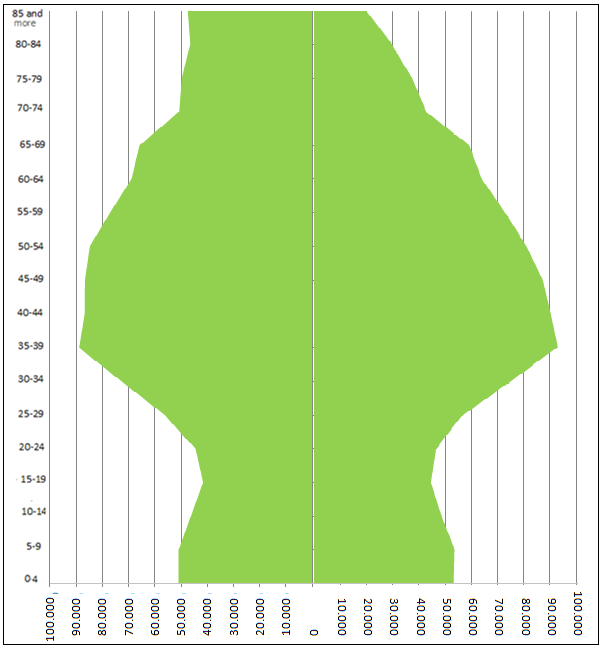 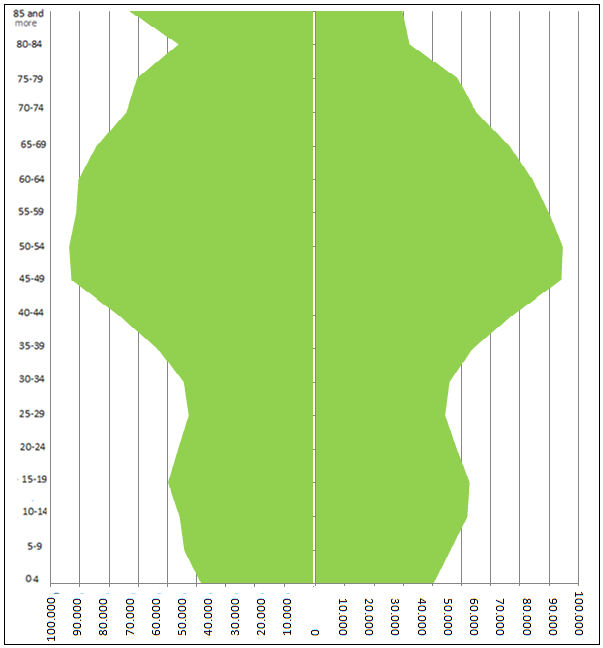 la madriguera del conejo
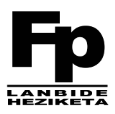 2025
2014
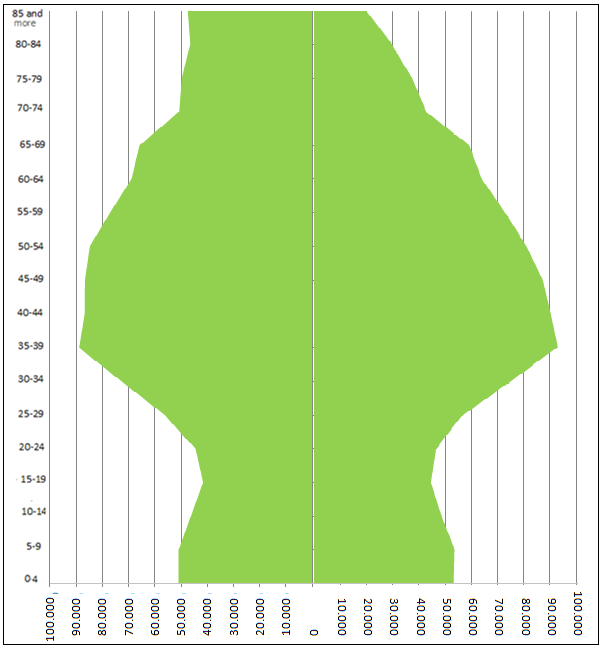 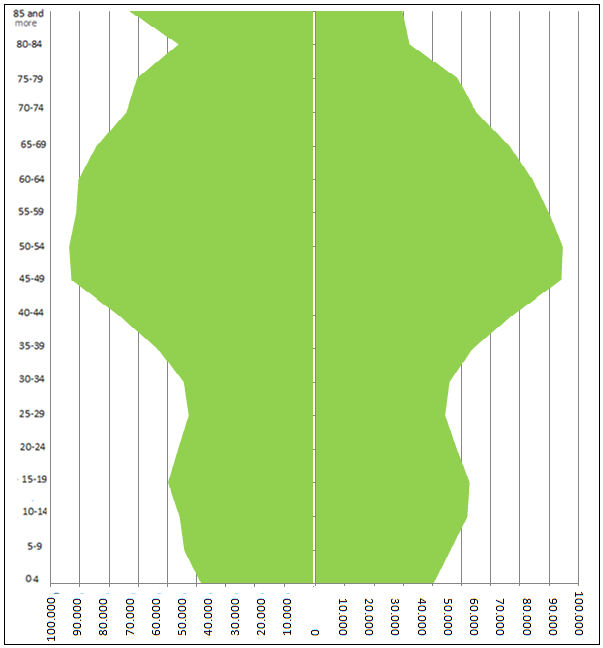 la madriguera del conejo
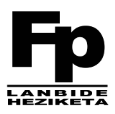 2025
2014
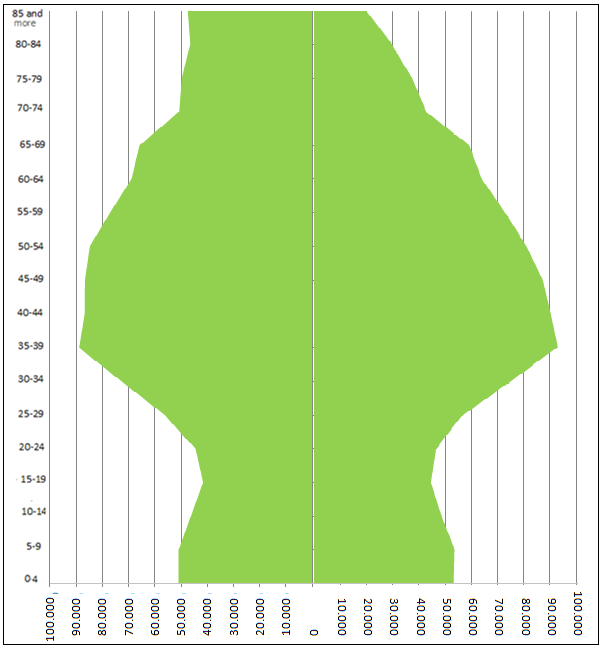 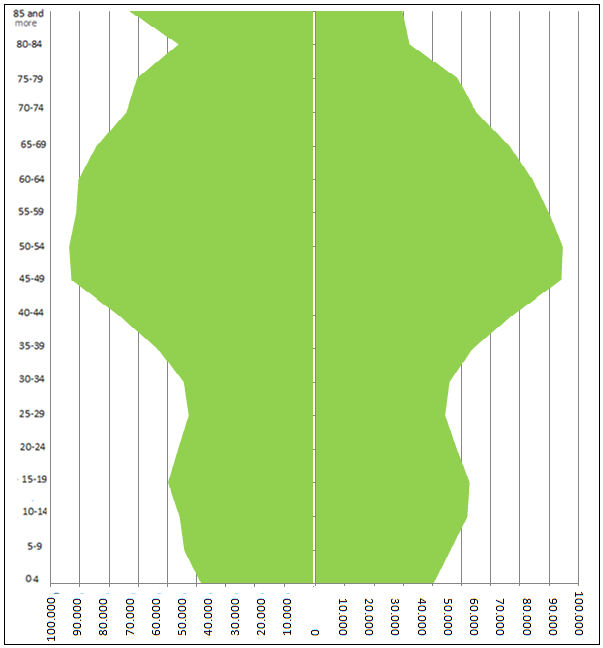 la madriguera del conejo
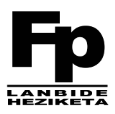 2045
2014
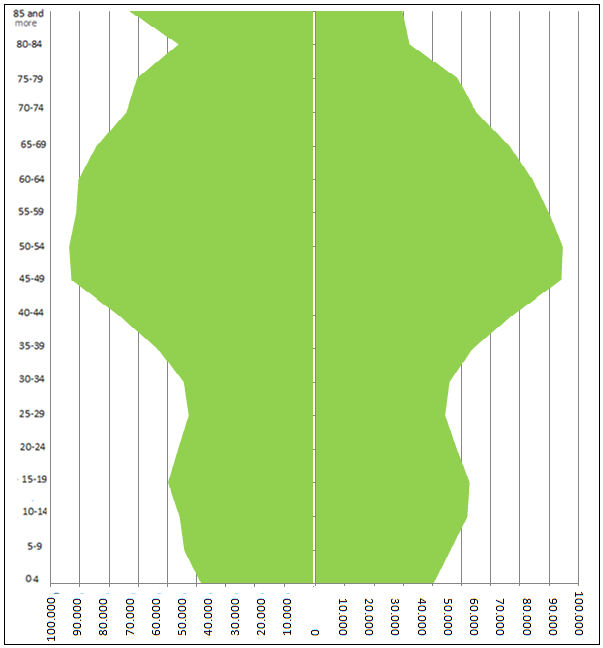 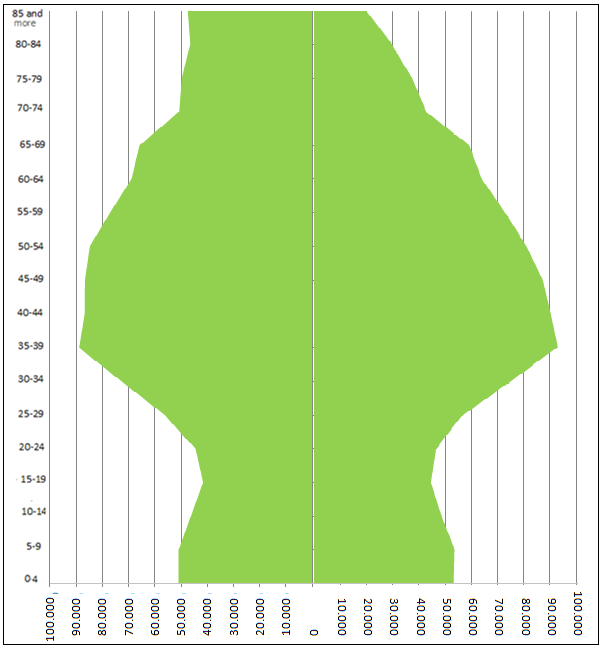 la madriguera del conejo
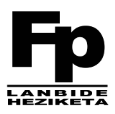 2045
2014
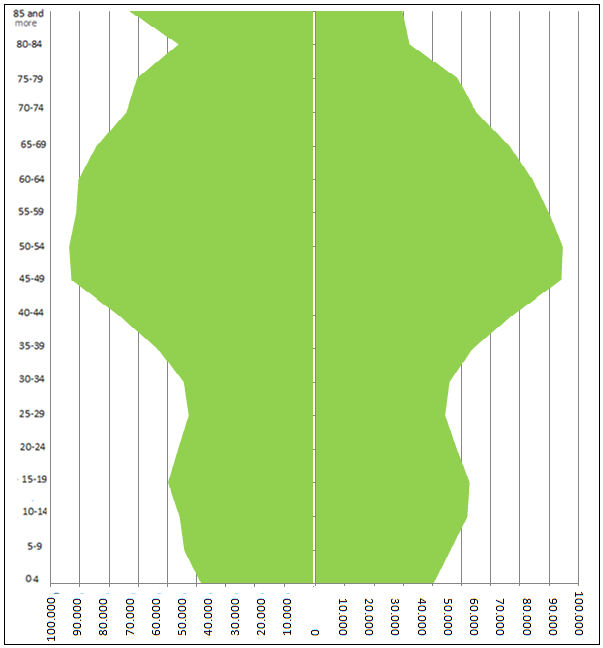 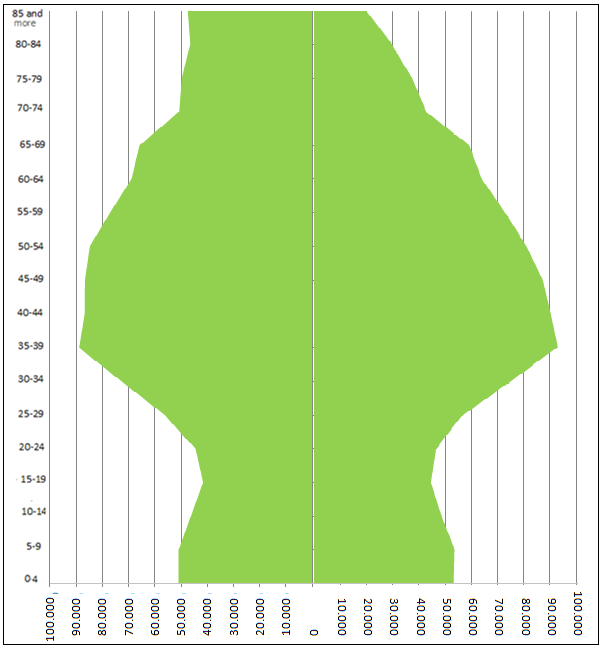 la madriguera del conejo
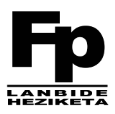 Siglo XXI. Cambio del modelo económico
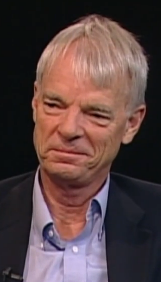 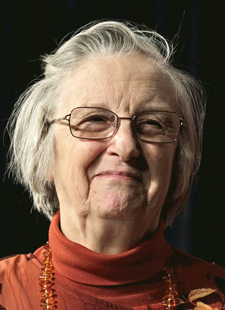 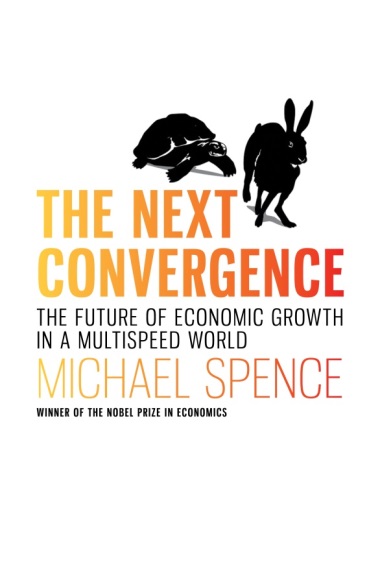 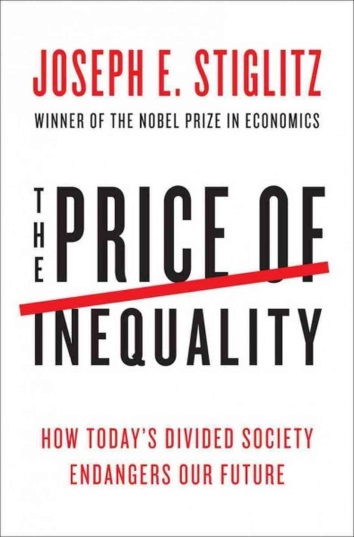 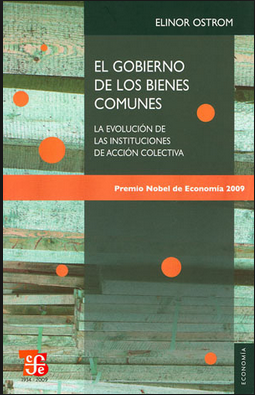 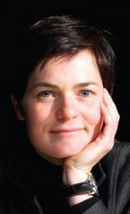 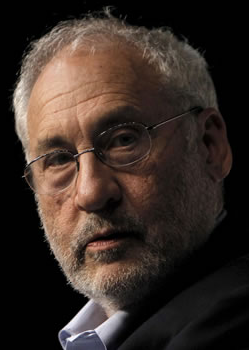 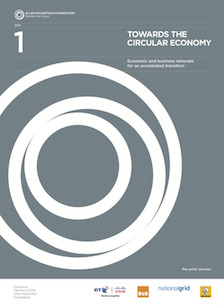 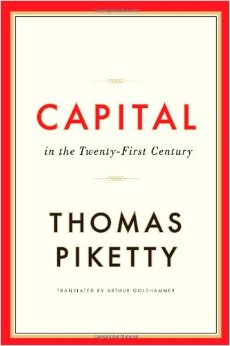 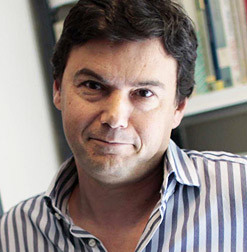 la madriguera del conejo
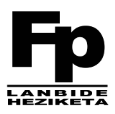 La próxima década. Industria del Conocimiento
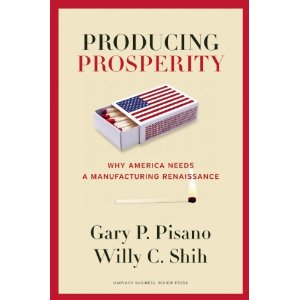 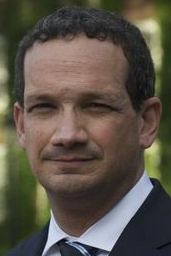 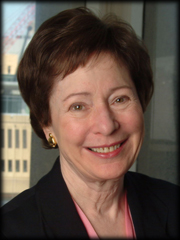 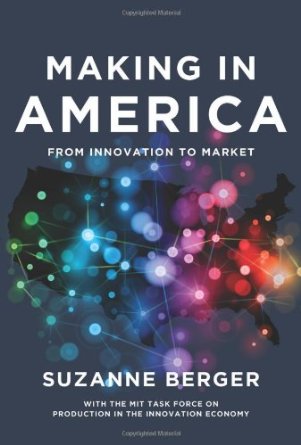 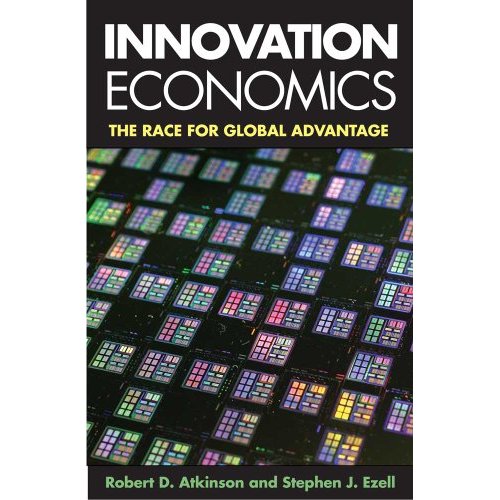 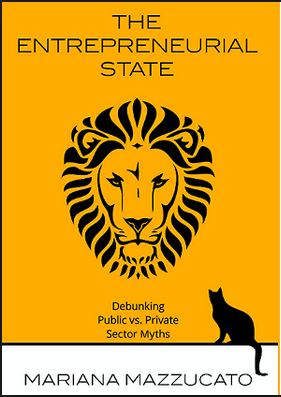 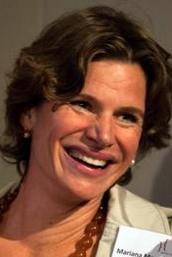 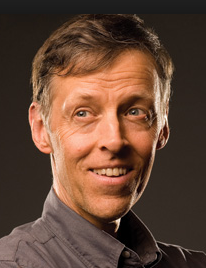 la madriguera del conejo
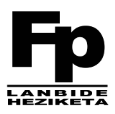 La próxima década. Industria del Conocimiento
“Primero, es posible que Estados Unidos y otros países avanzados tengan que aceptar un período de menor crecimiento de sus rentas para poder recuperar su competitividad de su industria. Alemania llevó a cabo esta política como parte de su proceso de reestructuración durante el período 2000 a 2005, y hoy está compitiendo mucho mejor que otros países avanzados en las exportaciones.

Segundo, necesitamos nueva inversión en tecnología con apoyo público. Podría ayudar a recuperar el terreno perdido y la articulación de una gran alianza público-privada que invierta en el desarrollo de tecnología en áreas de la industria en las que existen oportunidades para mejorar la competitividad de los países avanzados.
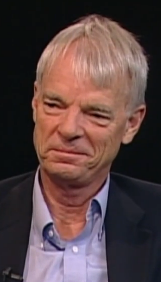 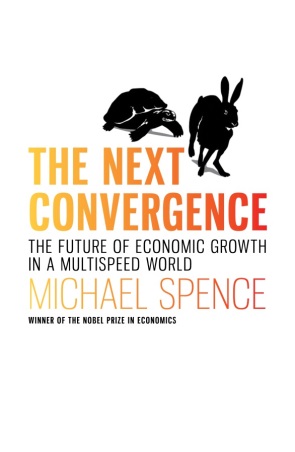 la madriguera del conejo
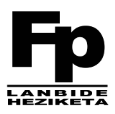 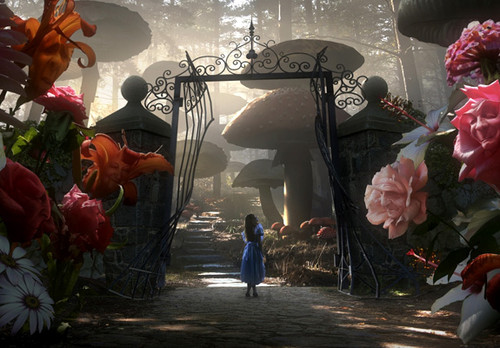 tres llaves para un futuro diferente
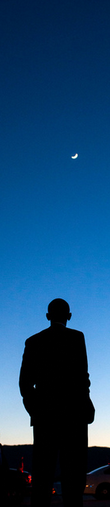 tres llaves para un futuro diferente
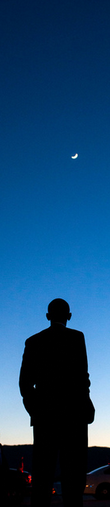 Discurso del Estado Unión, Enero 2014
Barack Obama
tres llaves para un futuro diferente
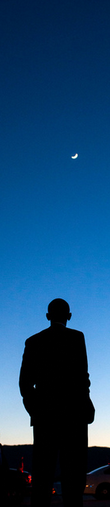 Discurso del Estado Unión, Enero 2014
Barack Obama
“También tenemos la oportunidad, ahora mismo, 
de ganarles a otros países en la carrera hacia la próxima oleada de trabajos de fabricación de alta tecnología. 

Mi administración ha lanzado dos centros para la fabricación de alta tecnología en Raleigh y Youngstown, donde hemos conectado a empresas con universidades de investigación para ayudar a Estados Unidos a liderar el mundo con tecnologías avanzadas. 

Esta noche aprovecho para anunciar que 
vamos a lanzar seis más este año. “
tres llaves para un futuro diferente
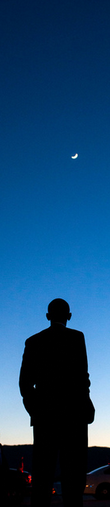 “Sabemos que 
la nación que hoy apueste por la innovación 
será mañana la dueña de la economía mundial. 

Esa es una ventaja a la que no podemos renunciar

La investigación financiada con fondos federales contribuyó a que surgieran las ideas y los inventos detrás de Google y de los teléfonos inteligentes.

Y por eso el Congreso debería reparar los daños que causaron los recortes en investigación del año pasado.”
tres llaves para un futuro diferente
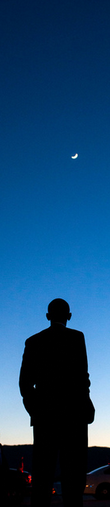 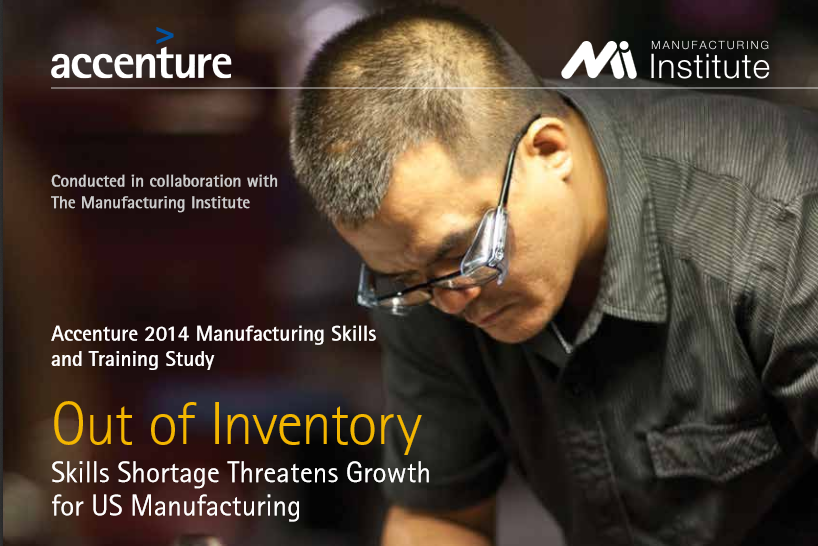 tres llaves para un futuro diferente
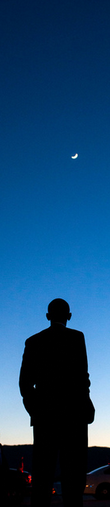 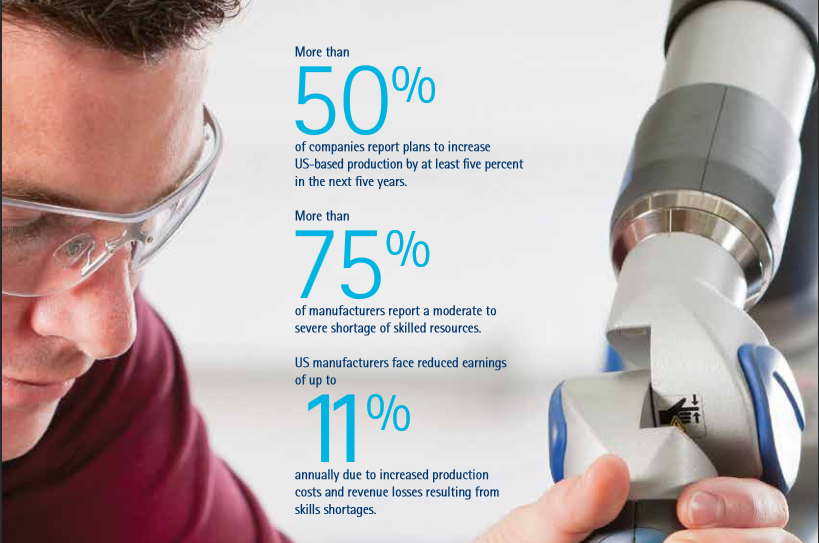 tres llaves para un futuro diferente
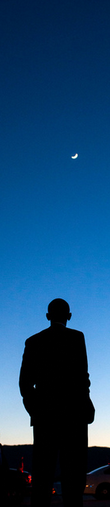 Enero 2014
Barack Obama
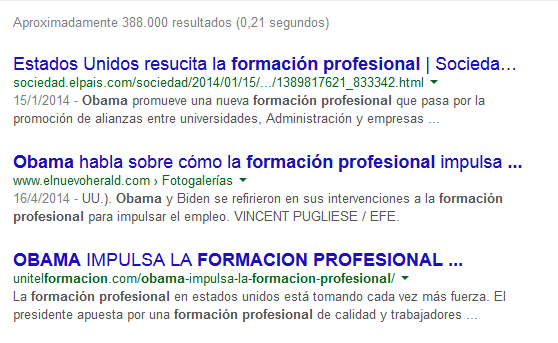 tres llaves para un futuro diferente
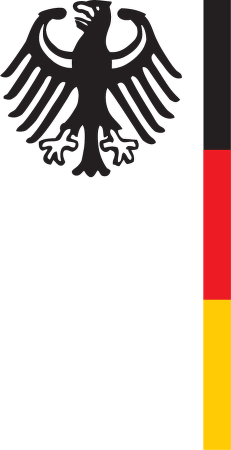 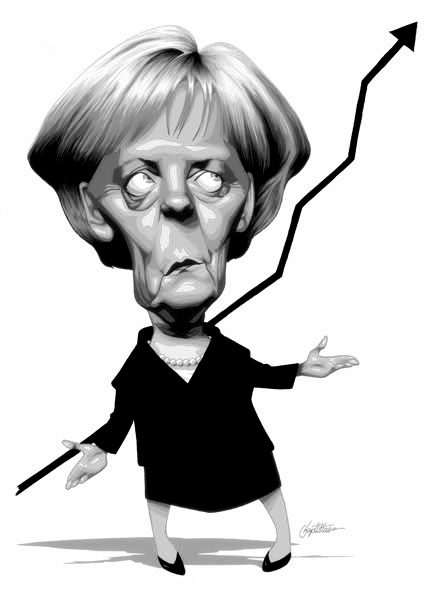 tres llaves para un futuro diferente
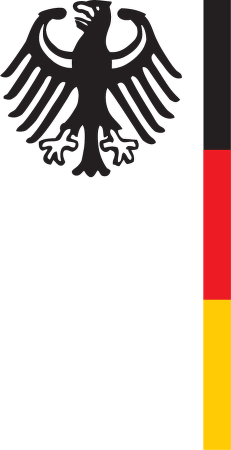 Angela Merkel
Visita a la OCDE,
Febrero 2014
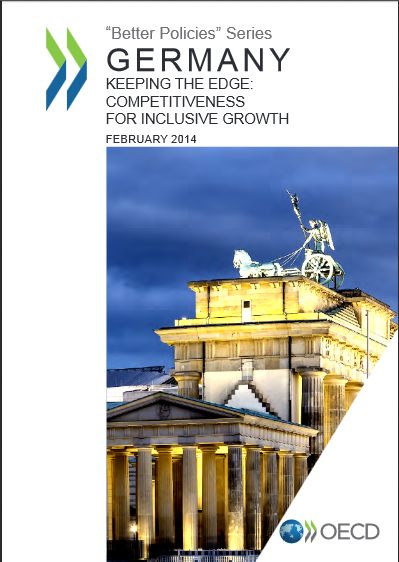 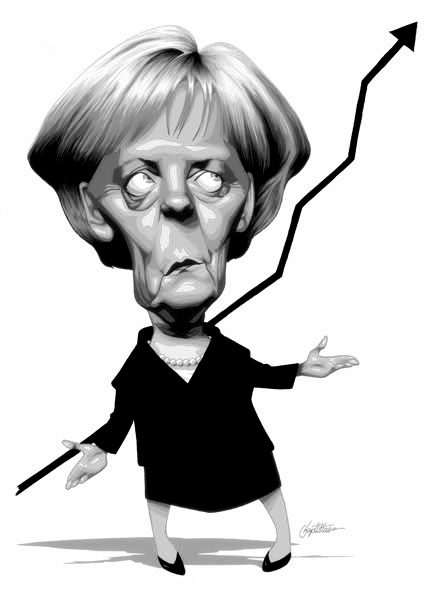 tres llaves para un futuro diferente
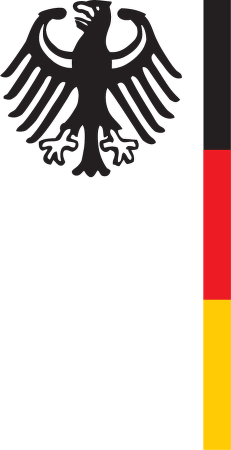 Angela Merkel
Visita a la OCDE,
Febrero 2014

“On the plus side
I would note that we devote around
3% of our GDP
to research and development.”
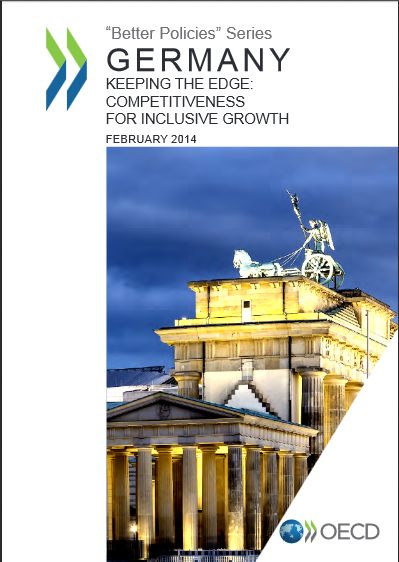 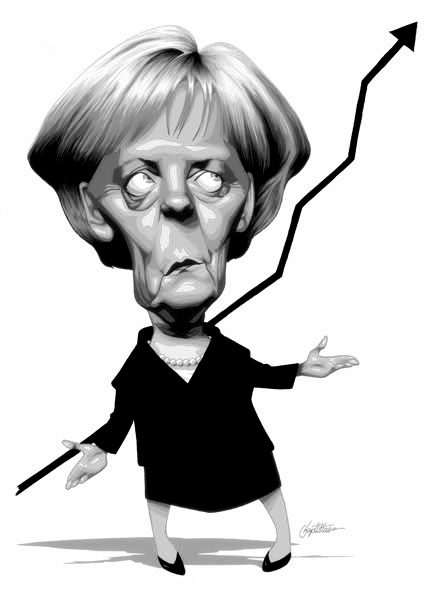 tres llaves para un futuro diferente
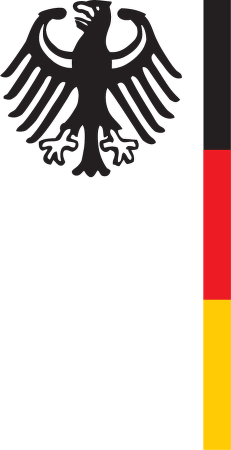 I believe that what we are seeing at present is a comprehensive transformation of the whole sphere of industrial production, “Industry 4.0” (…)

In Germany we have skills galore when it comes to 
car-making, mechanical engineering and the chemical industry. But we have few skills of our own when it 
comes to chip-making, Internet firms and software production, with the exception of SAP (…)

What we have to understand is that without the capacity for full integration through modern ICT, today’s mechanical engineers will have no future.
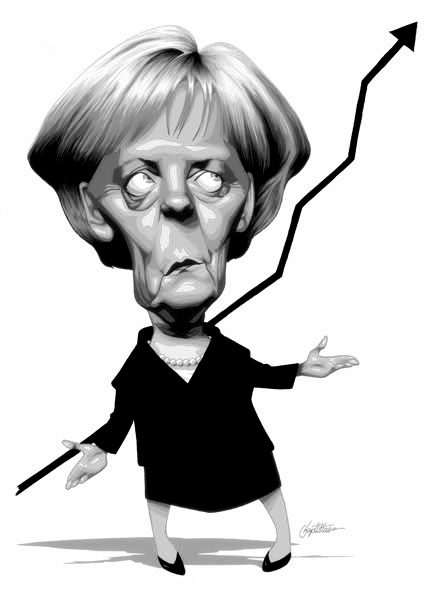 tres llaves para un futuro diferente
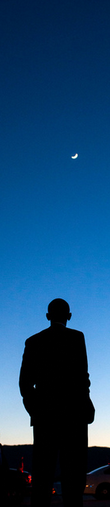 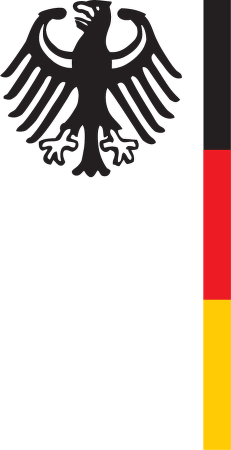 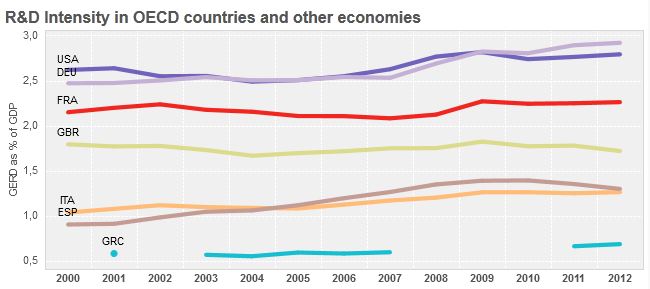 ALE
USA
FRA
UK
ITA
ESP
GRE
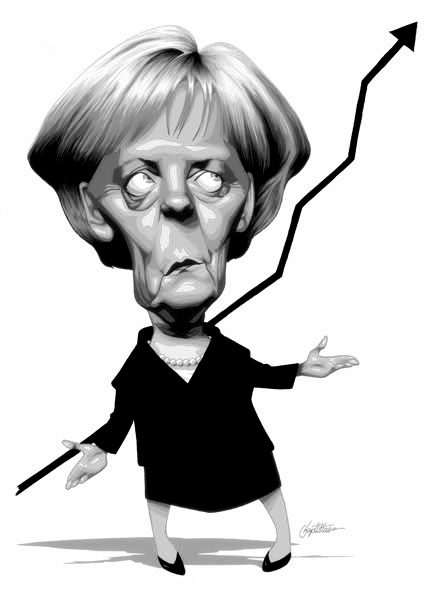 tres llaves para un futuro diferente
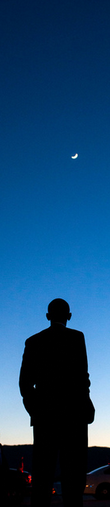 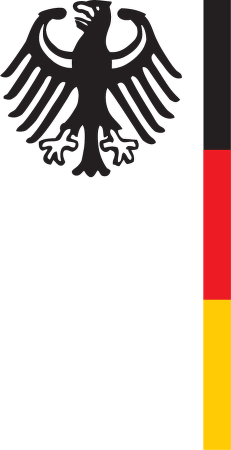 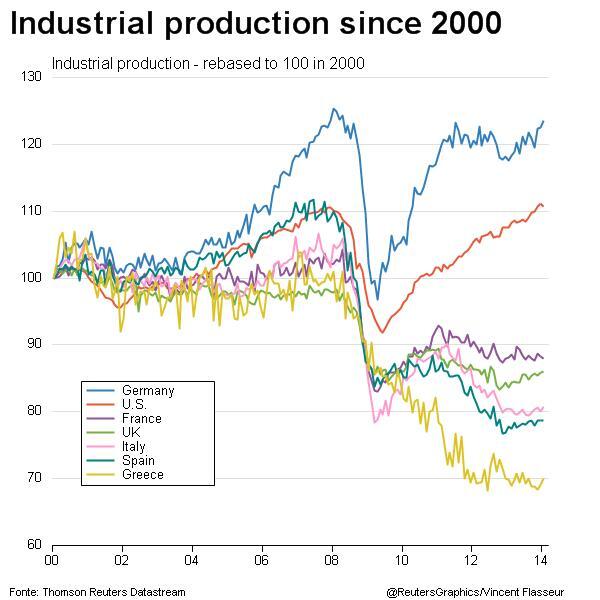 ALE
USA
FRA
UK
ITA
ESP
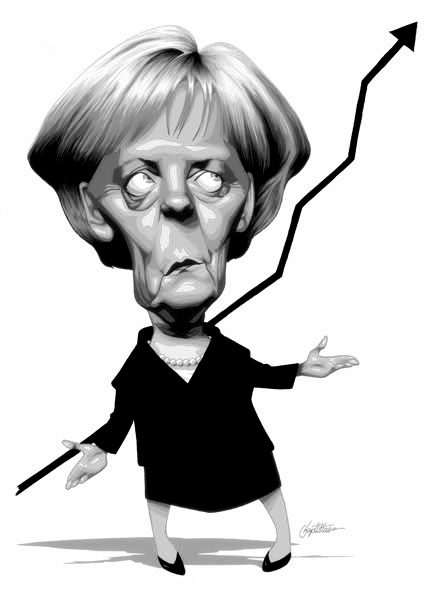 GRE
tres llaves para un futuro diferente
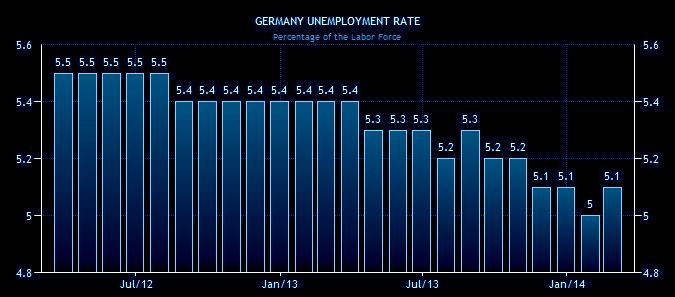 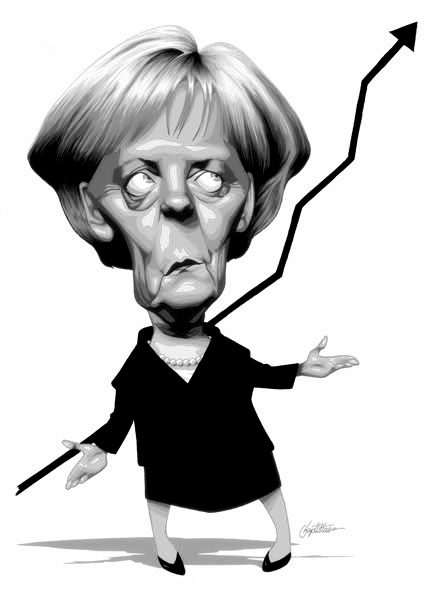 Desempleo
5,1 %
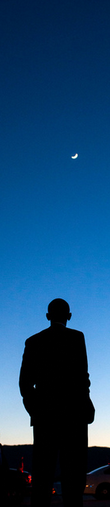 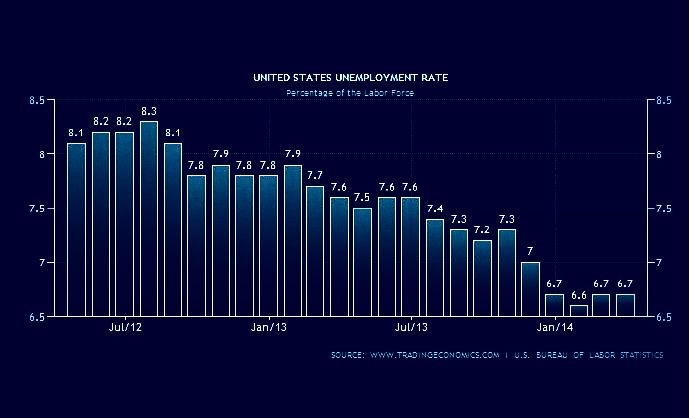 Desempleo
6,7 %
tres llaves para un futuro diferente
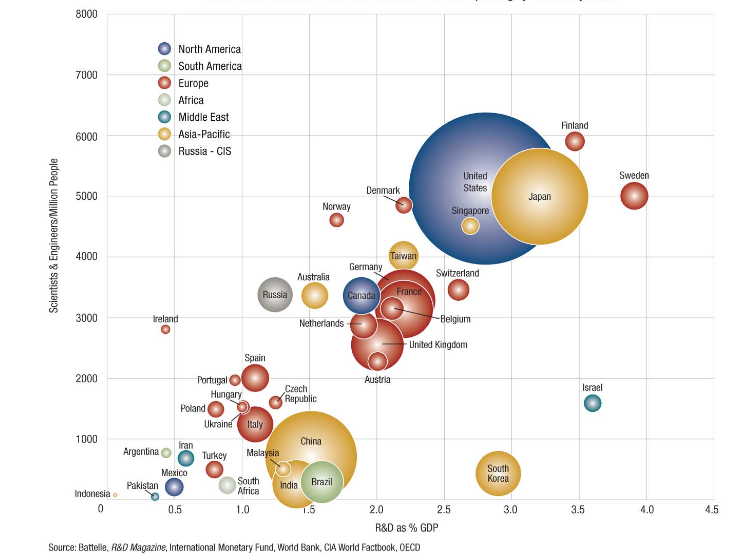 2004
tres llaves para un futuro diferente
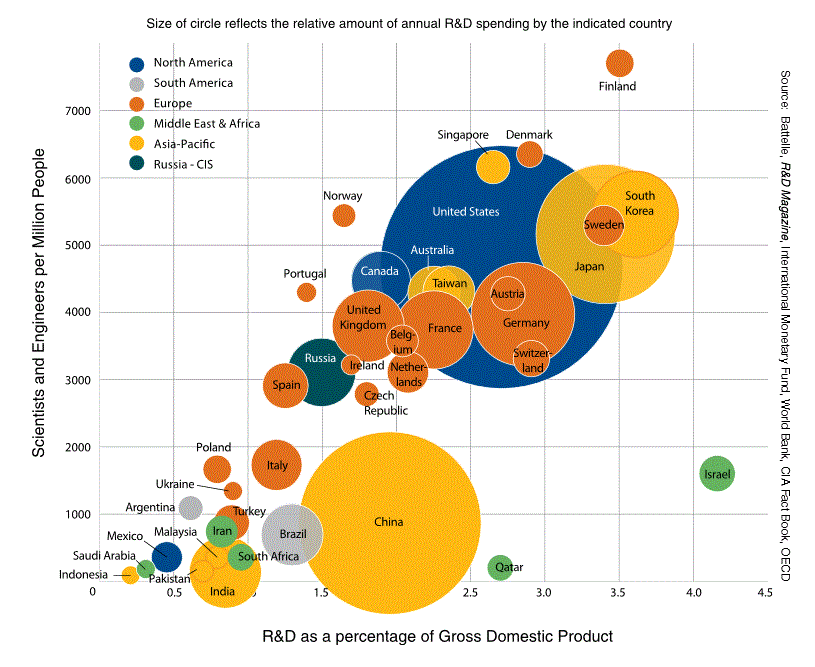 2014
tres llaves para un futuro diferente
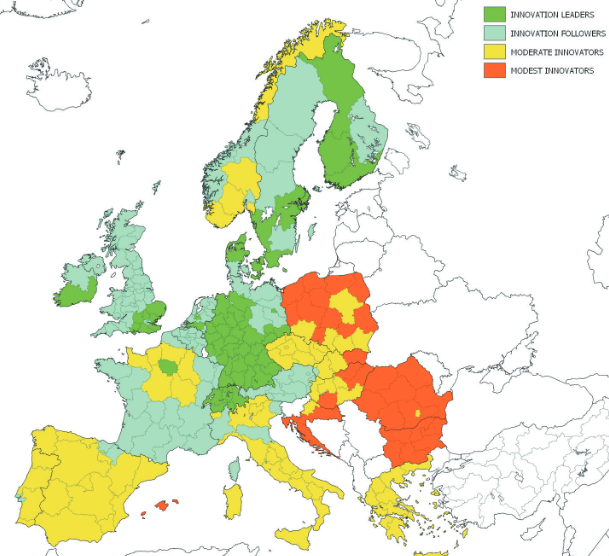 2014
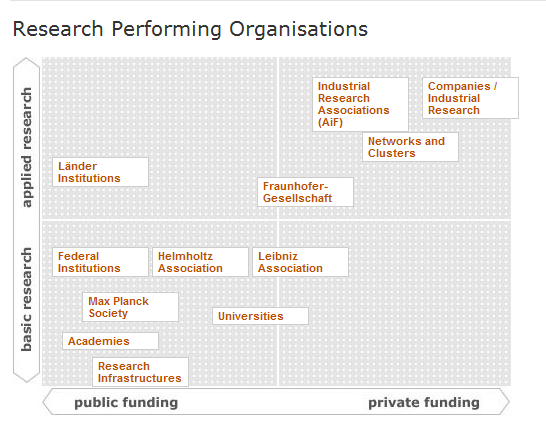 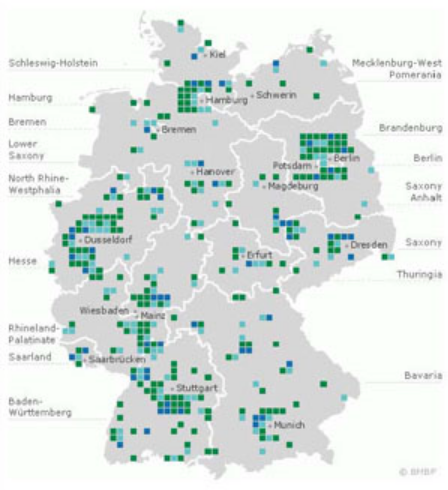 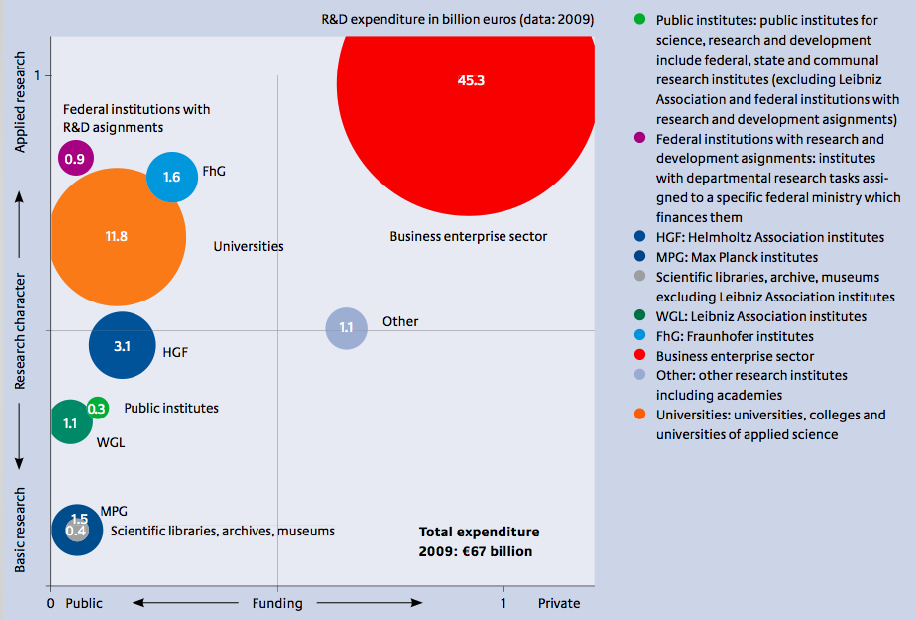 2014
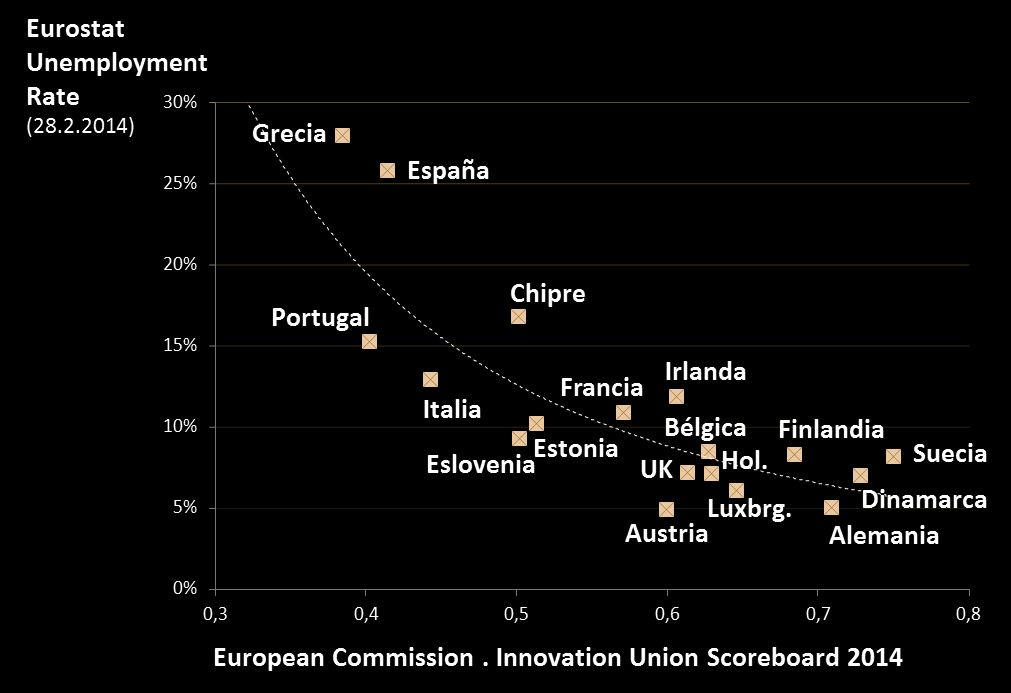 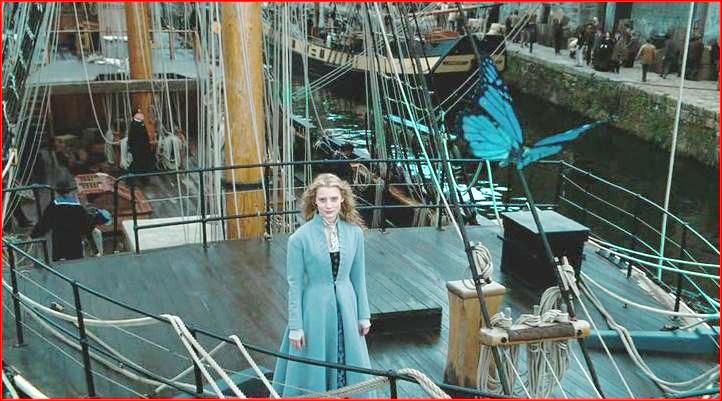 seis cosas imposibles…
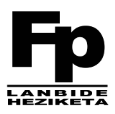 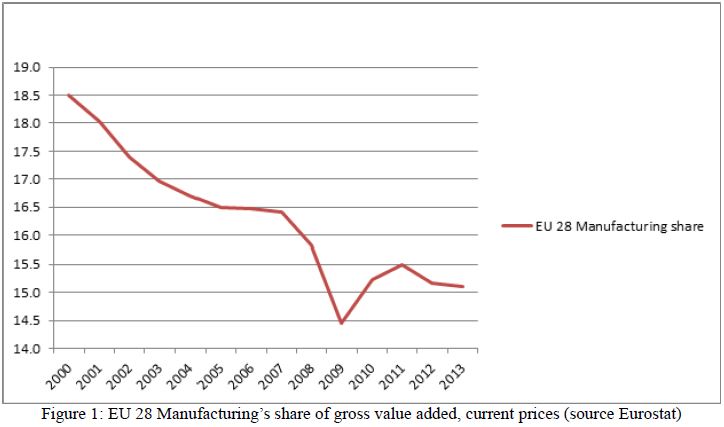 Porcentaje que supone la Industria en el Valor Añadido Bruto
seis cosas imposibles…
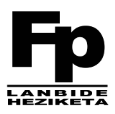 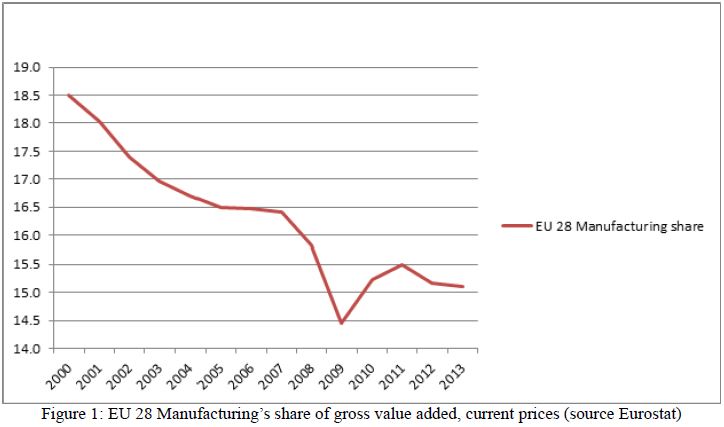 Porcentaje que supone la Industria en el Valor Añadido Bruto
Porcentaje que supone la Industria en el Valor Añadido Bruto
Objetivo
Europa 2020
Finlandia
Suecia
Inversión media en I+D
2004 - 2009
Alemania
Francia
Reino
Unido
España
Grecia
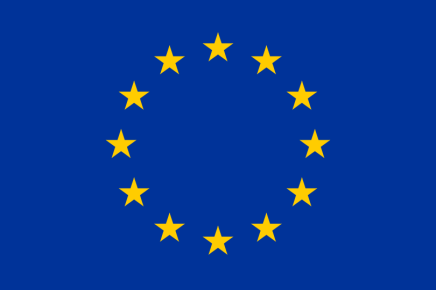 seis cosas imposibles…
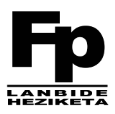 Sector industrial 2020
Universitarios
14%
Titulados FP
76%
ESO o inferior
10%
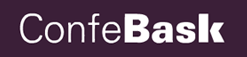 seis cosas imposibles…
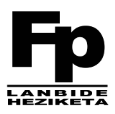 Objetivo
UE 27 +(SW+Nor)
2020
Sector industrial 2020
Universitarios
14%
35%
Titulados FP
76%
50%
ESO o inferior
10%
15%
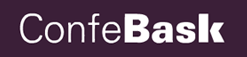 seis cosas imposibles…
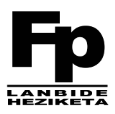 Situación
Euskadi
2010
Objetivo
UE 27 +(SW+Nor)
2020
Sector industrial 2020
Universitarios
14%
51%
35%
Titulados FP
76%
21,5%
50%
ESO o inferior
10%
27,5%
15%
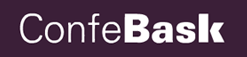 seis cosas imposibles…
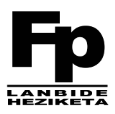 Seis cosas imposibles, antes de desayunar
Apostar por industria 
Apostar por las infraestructuras del conocimiento
Apostar por las personas
Formación profesional
Mayores 45 años / Formación continua
Incorporación femenina a la industria (FP)
Universidades
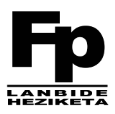 Seis cosas imposibles, antes de desayunar
Apostar por industria 
Apostar por las infraestructuras del conocimiento
Apostar por las personas
Formación profesional
Mayores 45 años / Formación continua
Incorporación femenina a la industria (FP)
Universidades
COLABORACIÓN
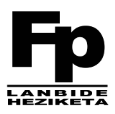 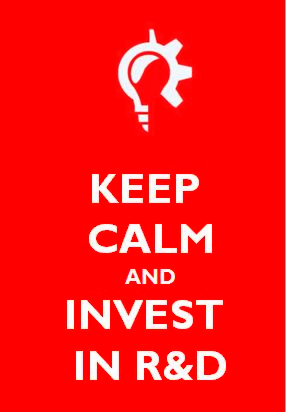 @guillerdorron

euskaditm.com